New Paltz Water Conservation Effort
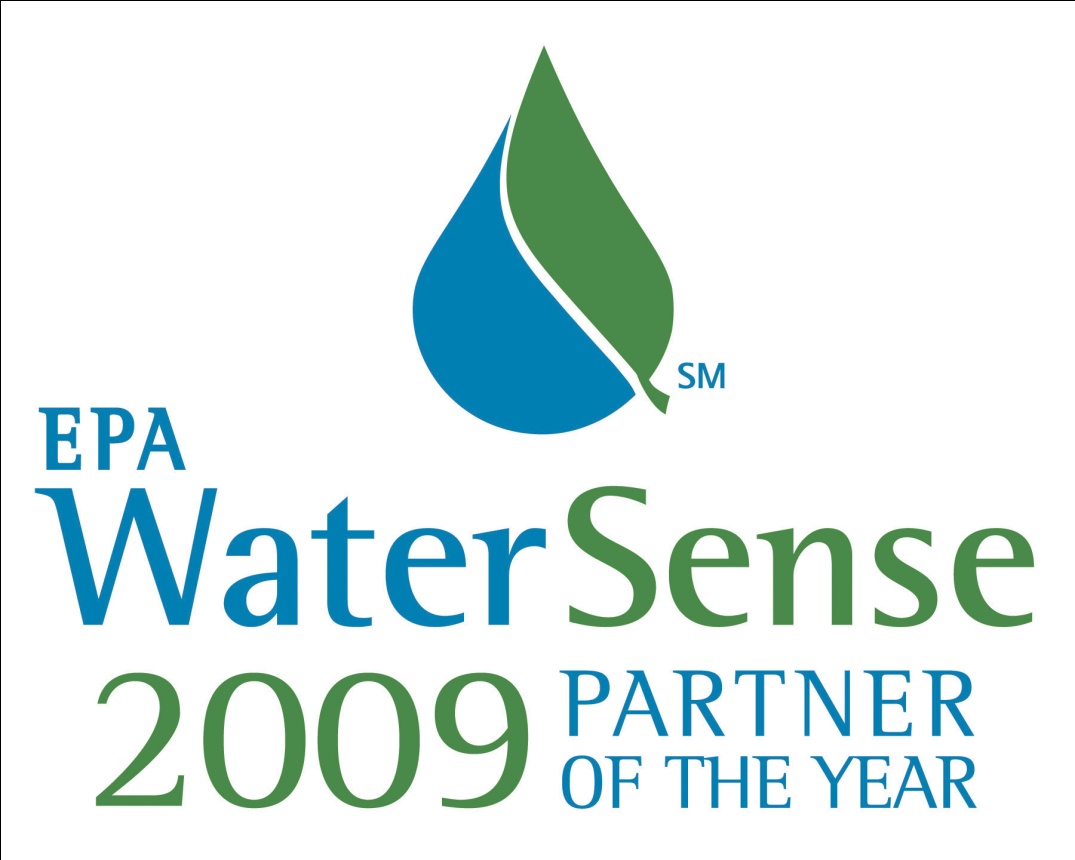 Chris Perez, Thomas Covino, Kerry Shaw, Canaan Lightsey
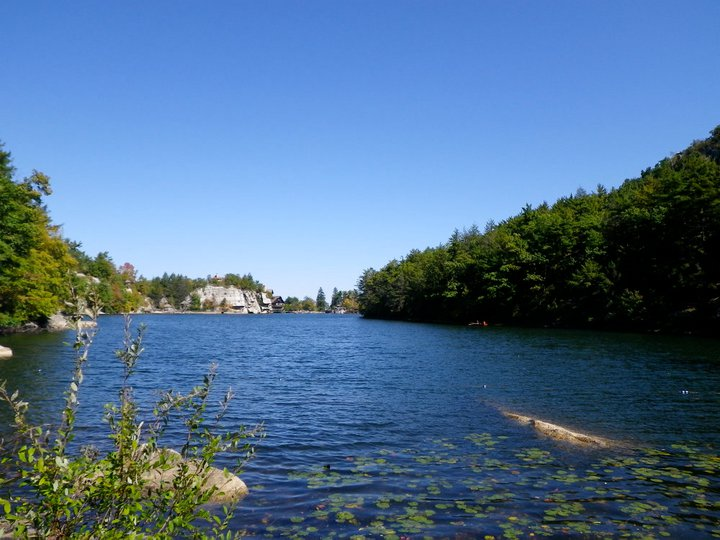 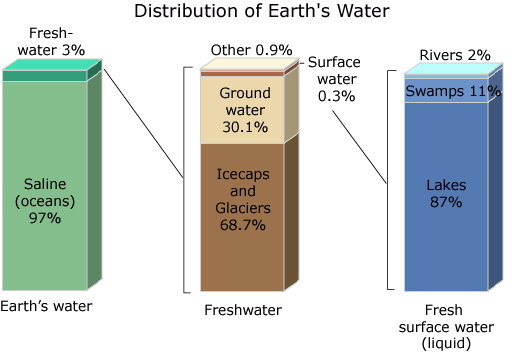 Lake Mohonk
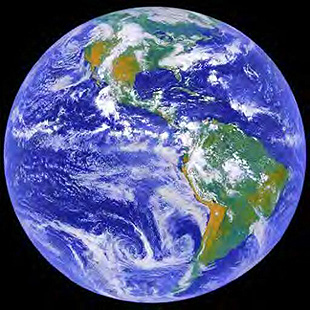 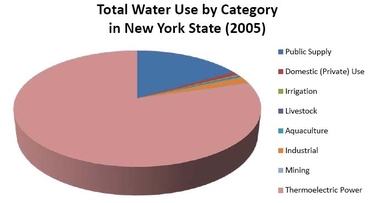 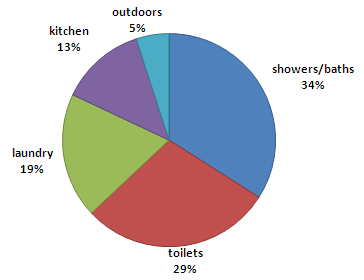 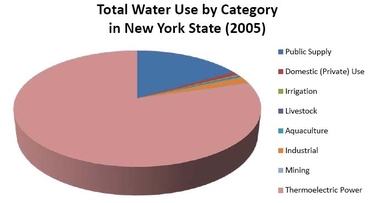 Who thinks twice about flushing the toilet?
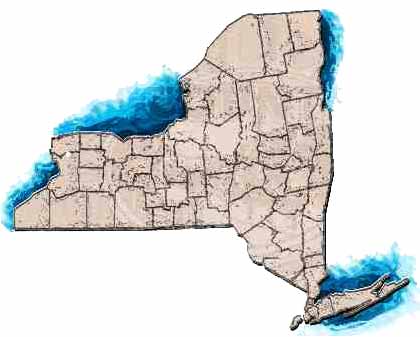 -NY State population: Approx. 18,976,457
-1.5 Gallons per flush of an average modern toilet

If everyone in the state flushed the toilet 2 times
a day,   56,929,371  gallons of water 
are used
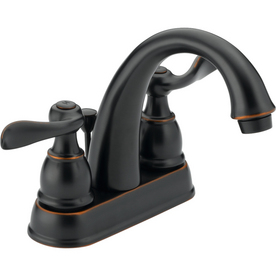 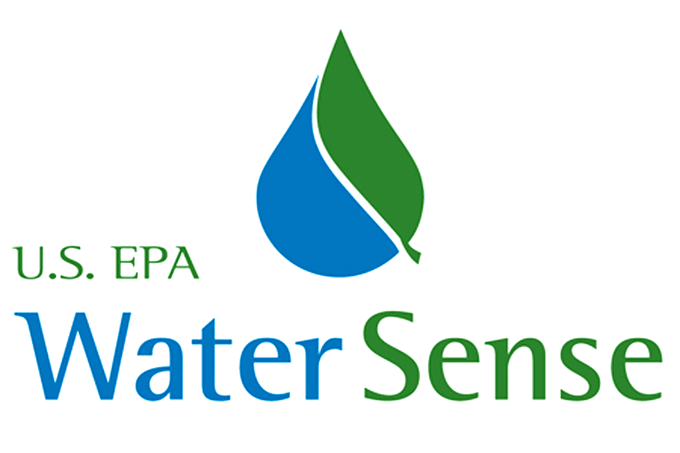 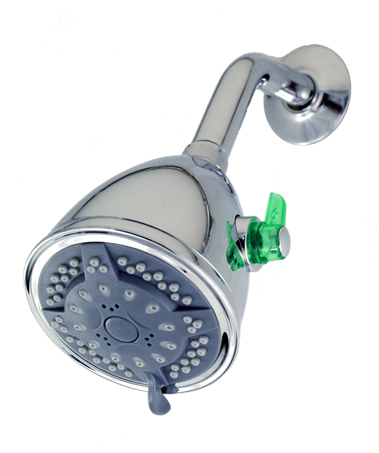 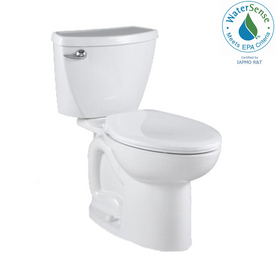 WaterSense products from Lowes.com
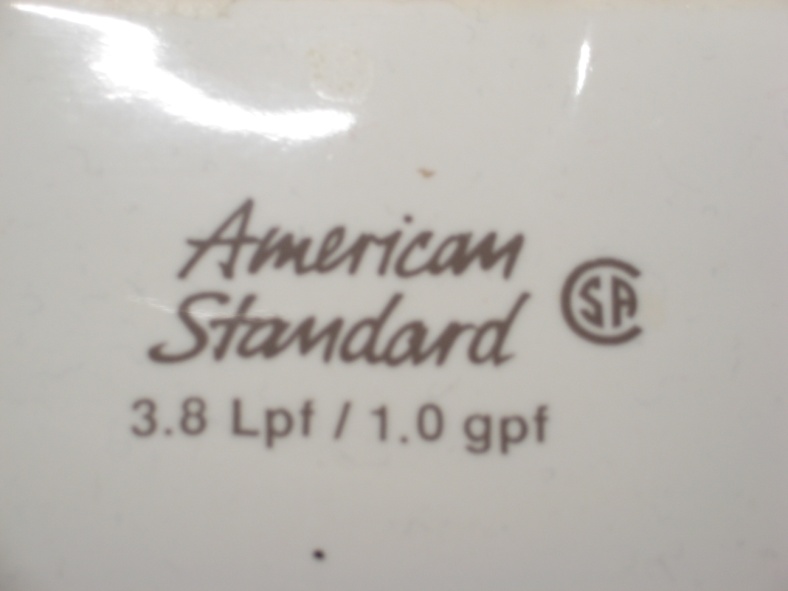 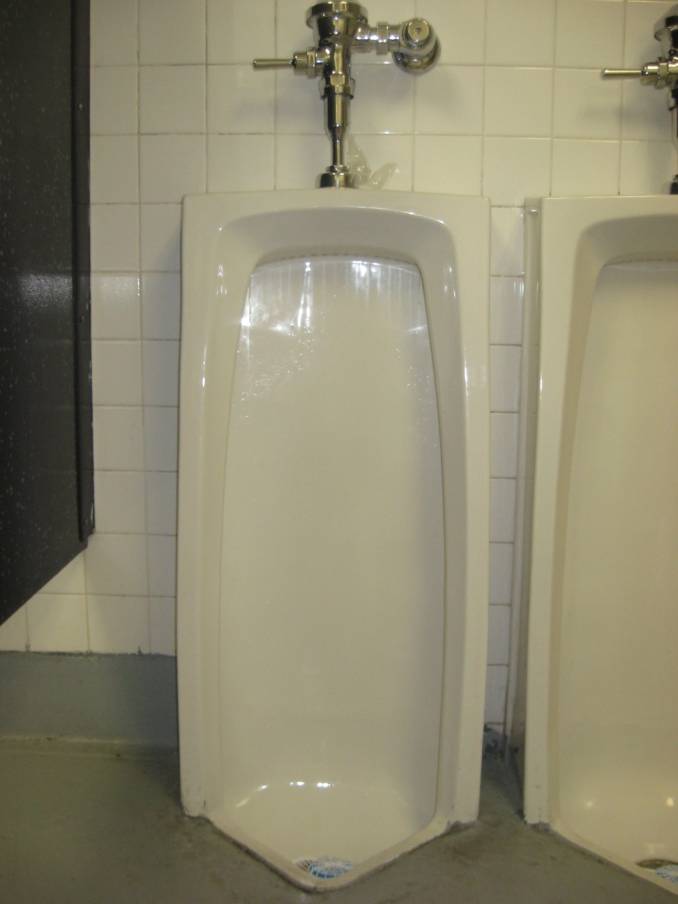 Current bathroom fixtures at New Paltz High School
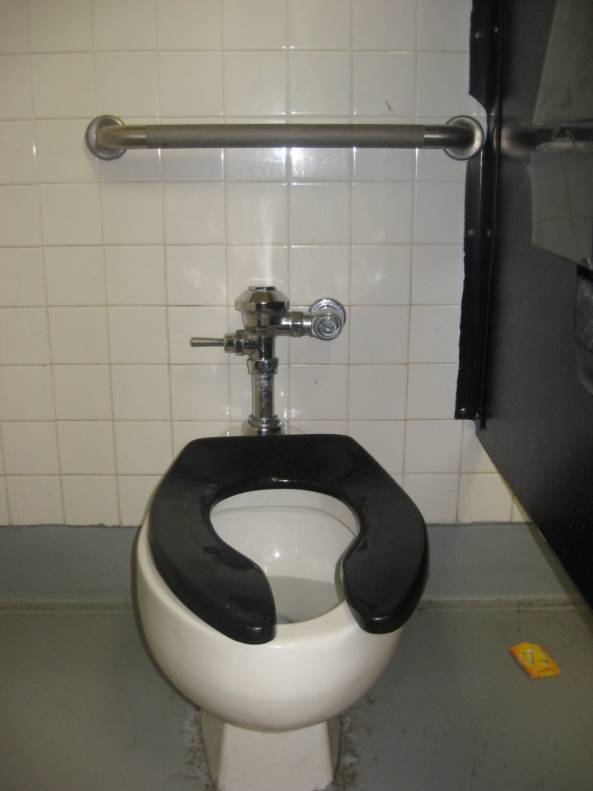 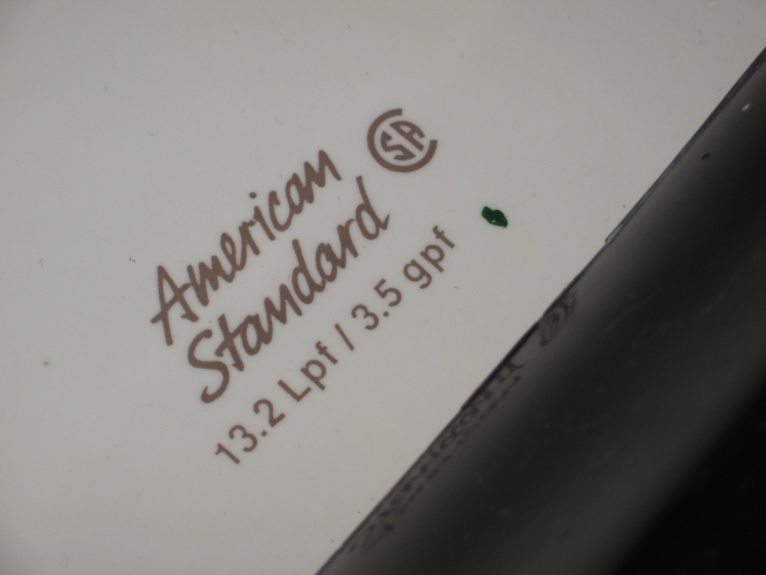 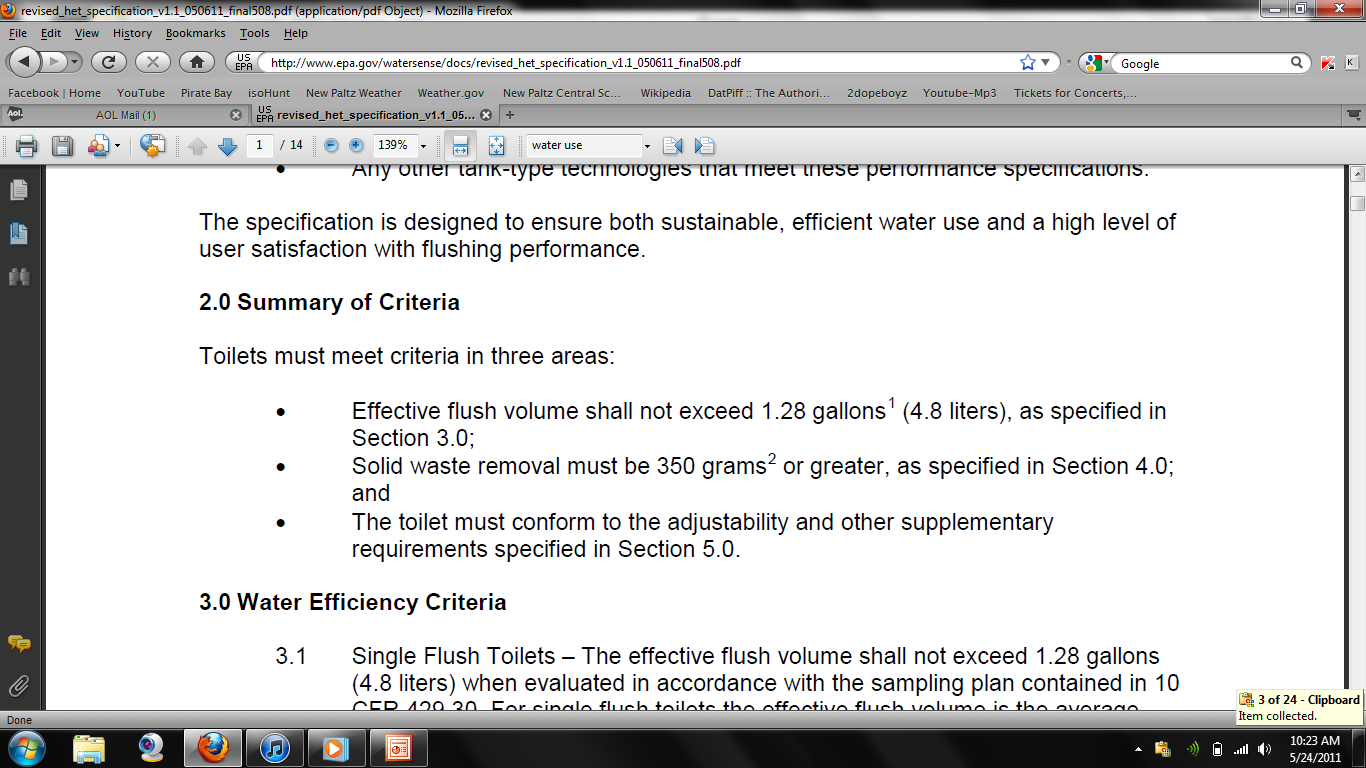 NPHS- 39 toilets total x 3.5 gallons per flush = 136.5 gallons if all toilets were flushed 1 times per day.
	If WaterSense products were adopted:
            39  toilets total x 1.28 gpf = 49.92 gallons
86.58 gallons of water can be saved per day
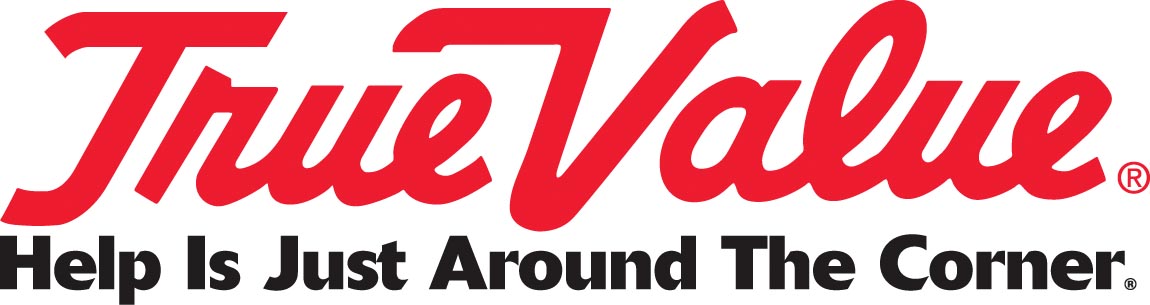 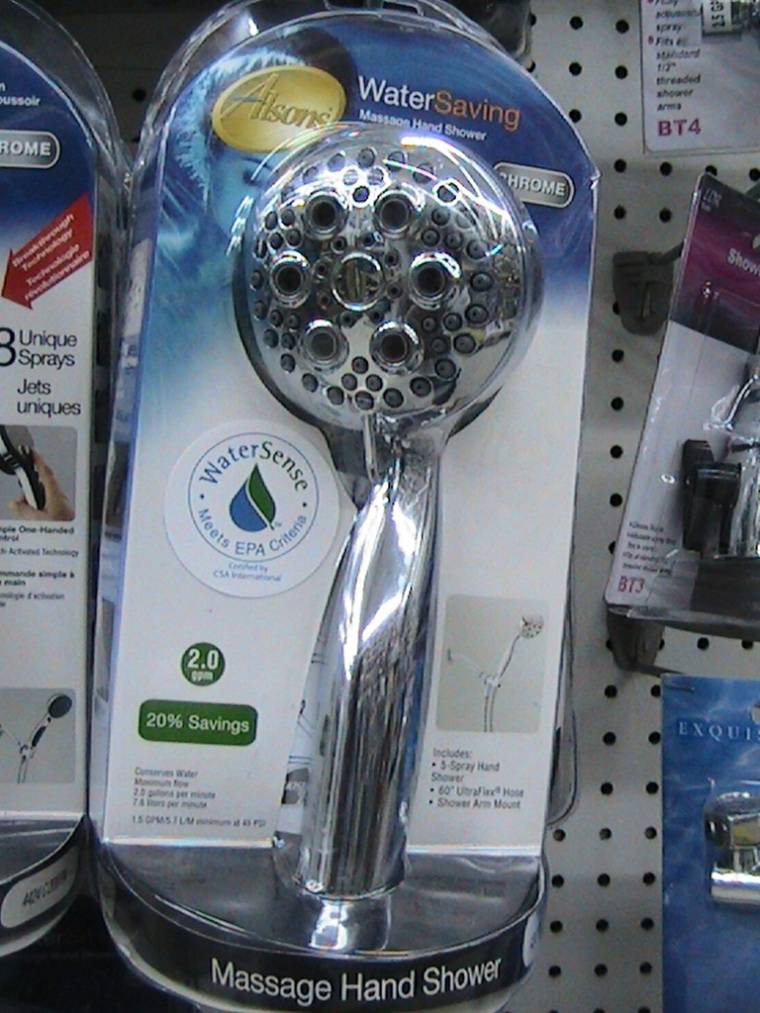 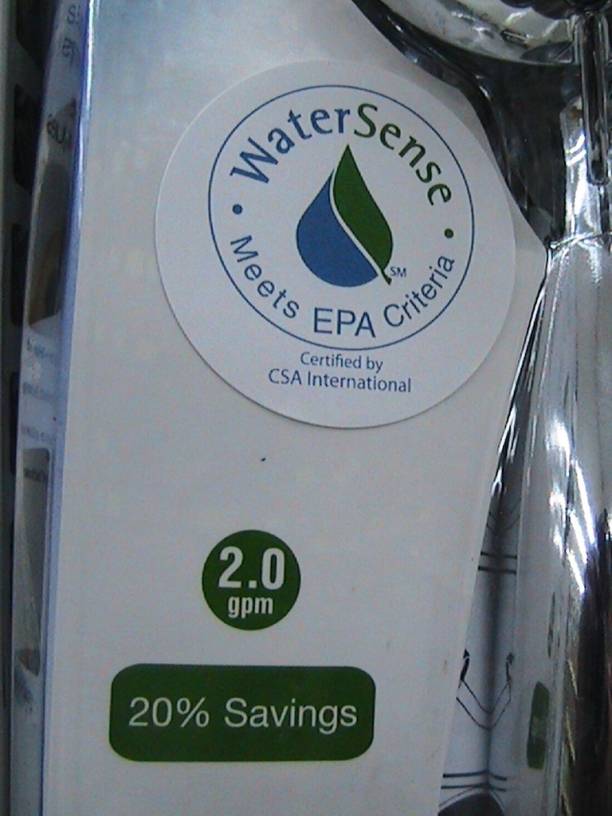 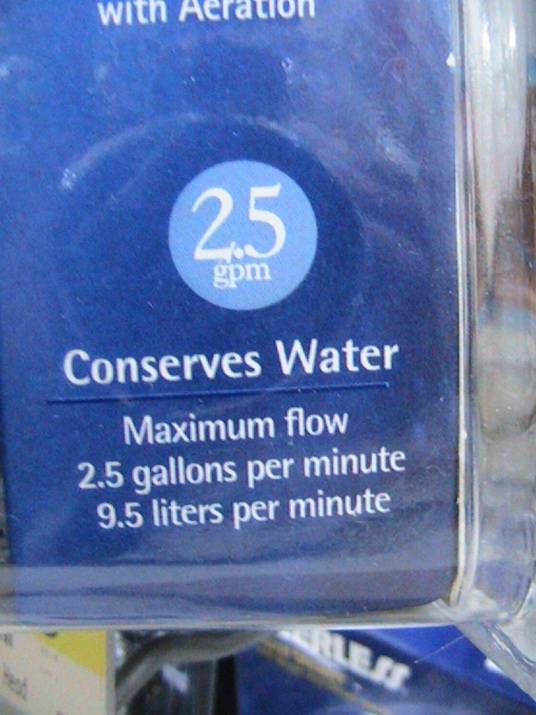 v.s
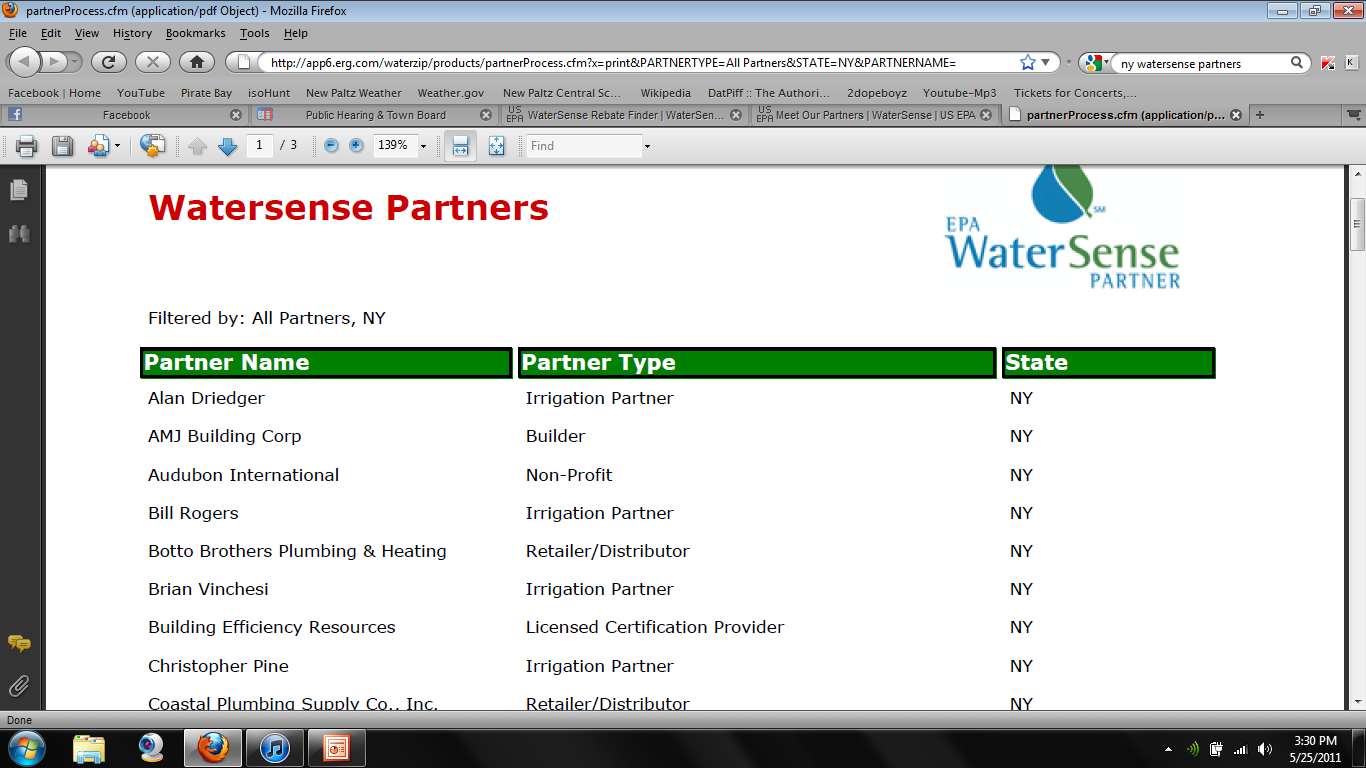 Going WaterSense does not have to destroy your pockets
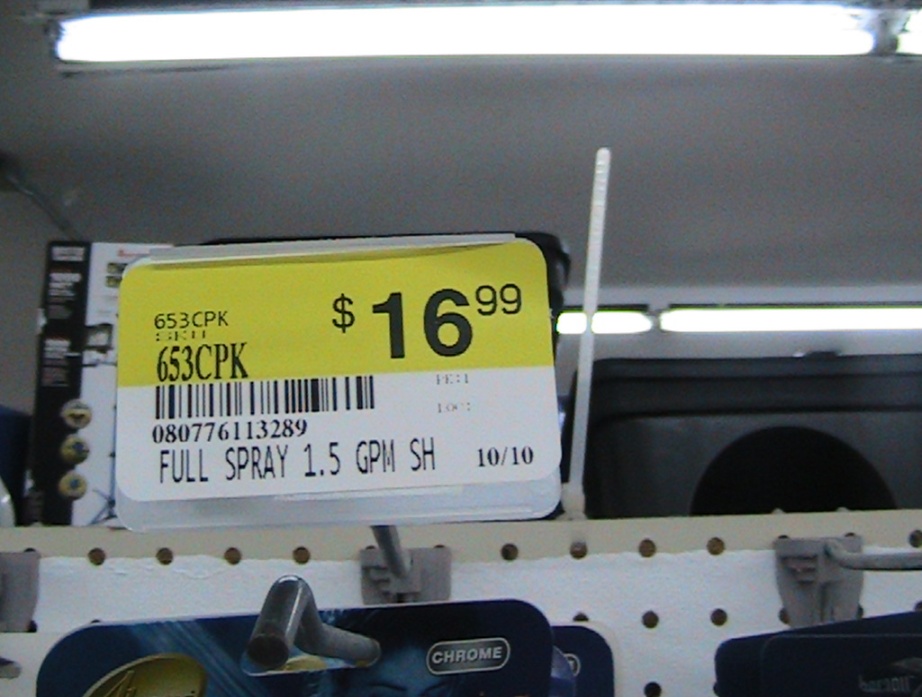 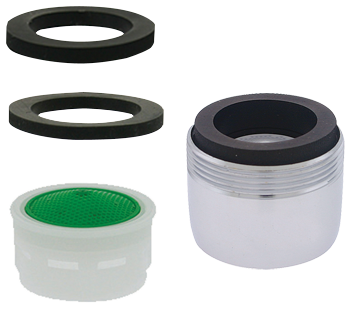 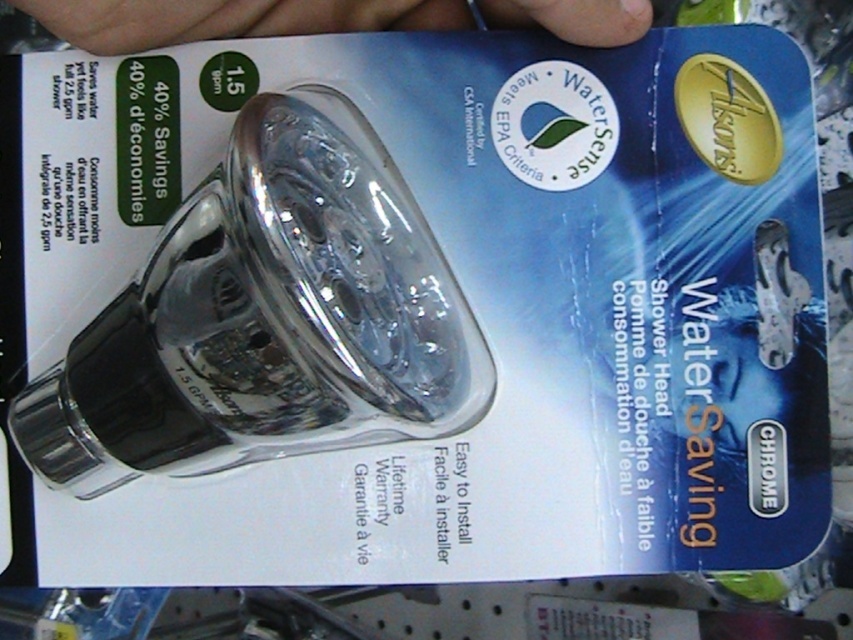 FACT
If just one out of every 10 households in New York replaced its older, inefficient toilets with WaterSense labeled toilets, it would save nearly 8 billion gallons and more than $46 million in water bills annually.